The Version 2 VIIRS+CrIS Fusion Radiance 
products
E. Eva Borbas, Elisabeth Weisz,  W. Paul Menzel, Chris Moeller, Geoff Cureton*, Greg Quinn*, and Bryan Baum**Space Science and Engineering Center, University of Wisconsin-Madison*NASA Atmosphere-SIPS**Retired
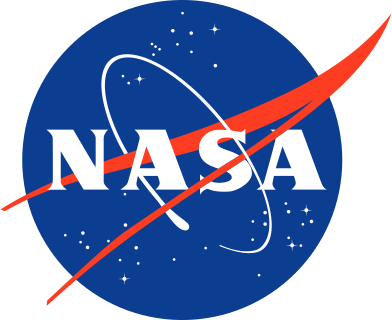 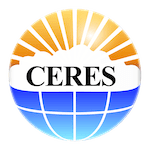 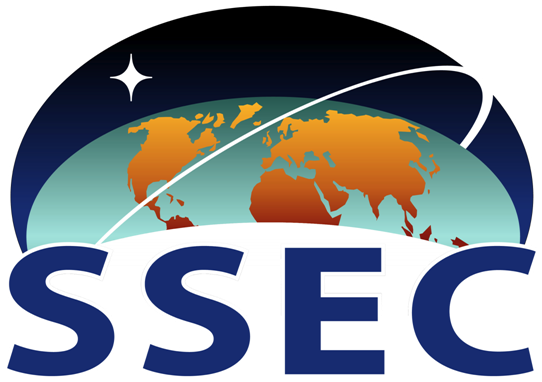 MODIS/VIIRS STM, May 2-4, 2023
Goal
The VIIRS+CrIS Fusion Radiance (FSNRAD) products have been created to provide a path for continuity of products based on the Terra, Aqua, SNPP, and NOAA-20 platforms. 

Why is this work important? MODIS has three channels sensitive to CO2 in the 4.5 µm CO2 band, four channels in the broad 15 µm CO2 band, 2 channels sensitive to H2O near 6.7 µm, and an ozone channel near 9 µm. VIIRS has none of these IR absorption bands. The lack of the CO2 and H2O channels results in a degradation of the accuracy of the cloud mask especially at night in high latitudes, other cloud products (cloud top pressure/height and thermodynamic phase) and the moisture products (total precipitable water vapor, upper tropospheric humidity).

We addressed this restriction by constructing similar Aqua MODIS IR band radiances for VIIRS based on a fusion method that uses collocated VIIRS and CrIS data.
Imager+Sounder Spatial Fusion Schematics
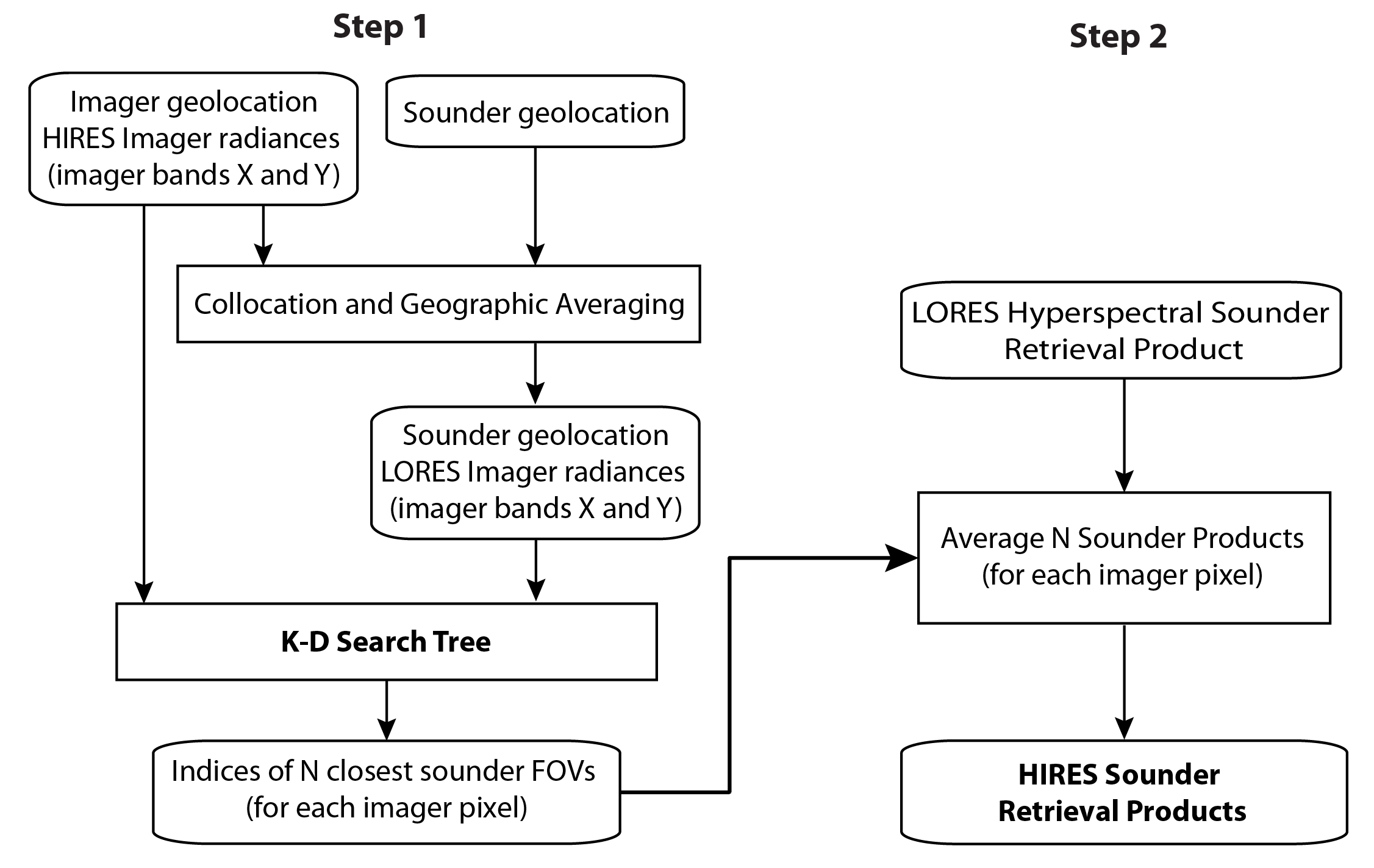 Radiance Fusion
LORES Sounder Radiance
Convolved to Band Z
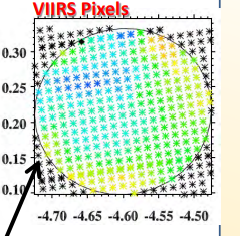 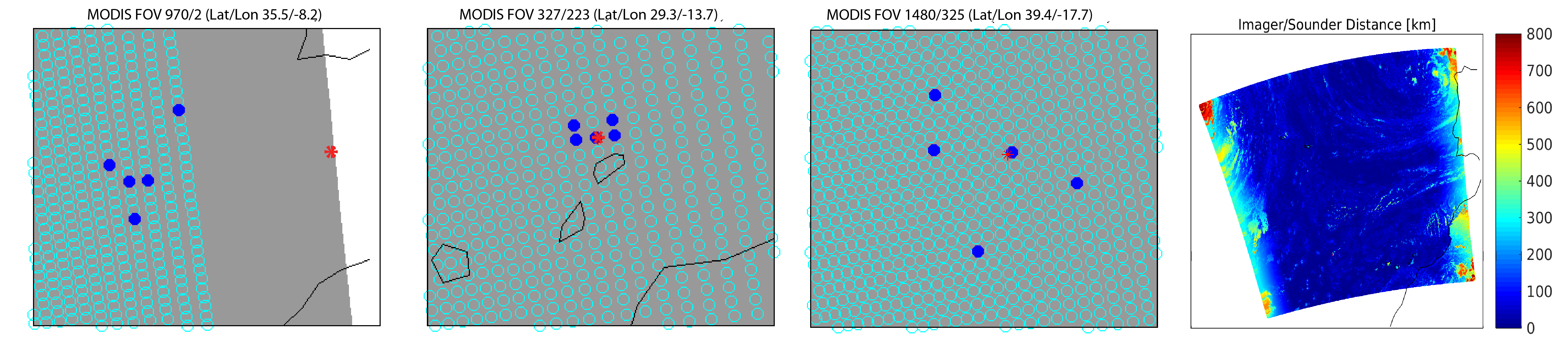 HIRES Fusion Radiance
At Imager Band Z
(Bentley, 1975)
Average N Sounder FOVs
(for each imager pixel)
N=5
LORES/HIRES … low/high spatial resolution
(Cross et al. 2013, Weisz et al. 2017)
3
Imager+Sounder Radiance Fusion Example
VIIRS/CrIS Fusion Rad
MODIS Rad
Convolved CrIS Rad
Imager+sounder radiance fusion  applied to VIIRS+CrIS to construct missing VIIRS CO2 and H2O absorption bands (i.e., MODIS-like bands).

Can be applied to various instrument pairs (e.g., AVHRR+IASI, AVHRR+HIRS, VIIRS+TROPOMI, ABI+CrIS)
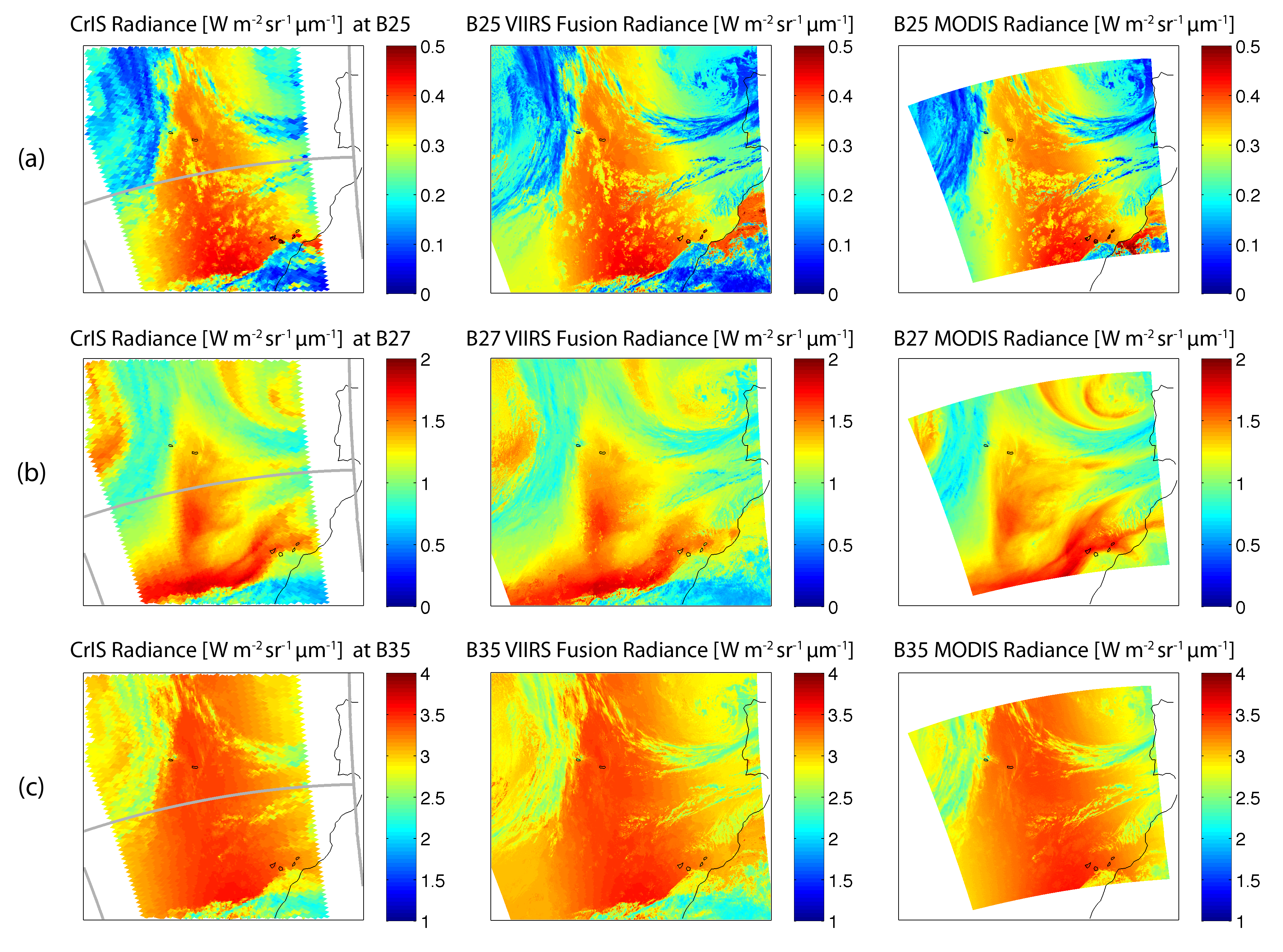 Band 25
4.52 𝜇m
Band 27
6.72 𝜇m
Band 35
13.94 𝜇m
(Weisz et al. 2017)
VIIRS+CrIS FSNRAD Product (on full VIIRS spatial resolution)
*FSNRAD_SS subset for the CERES team
**BT diff for M15 and M16 are also provided  for uncertainty estimate
Status of the VIIRS+CrIS FSNRAD products
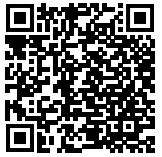 V1 released at NASA LAADS DAAC: Fall 2019
V2 released at NASA LAADS DAAC: March 8, 2022
DOI: 10.5067/VIIRS/FSNRAD_L2_VIIRS_CRIS_SNPP.002 

Subsetter products are available at A-SIPS: 
https://sips.ssec.wisc.edu/#/products/availability;id=14372










Note for SNPP: CrIS anomaly in LW data 
May 21 –July 12, 2021: fill value for Band 30-36     (anomaly of CrIS LW channels)
July 14, 2021  -                fill value for Band 27, 28, B30-36 restored (Side 1 -> Side 2)
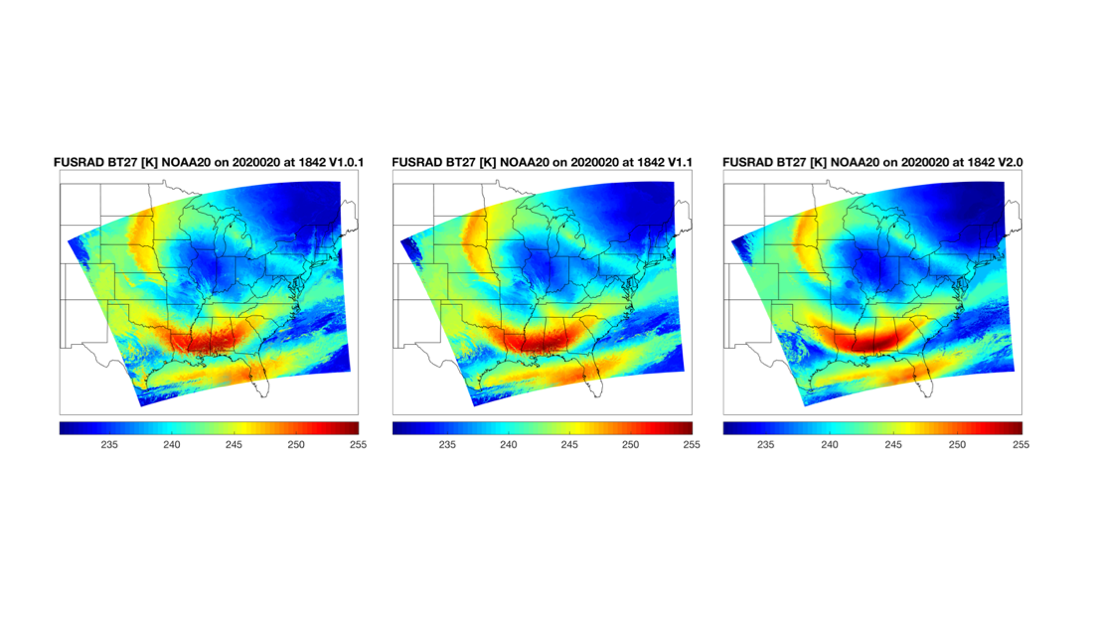 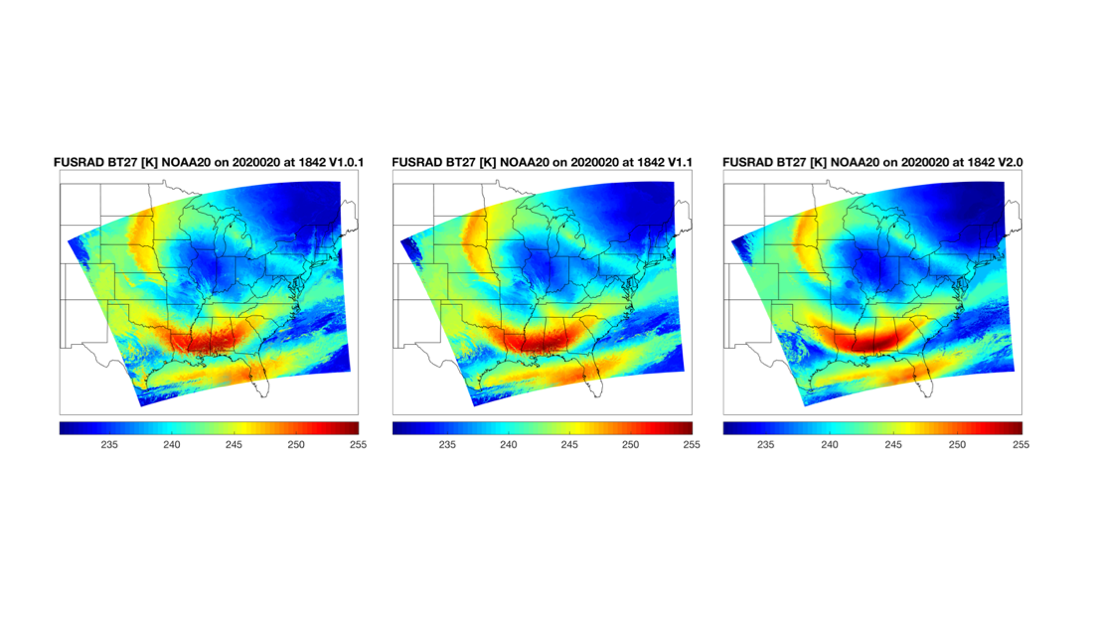 V2 update: Decreasing surface effect in WV bands
V2
V1
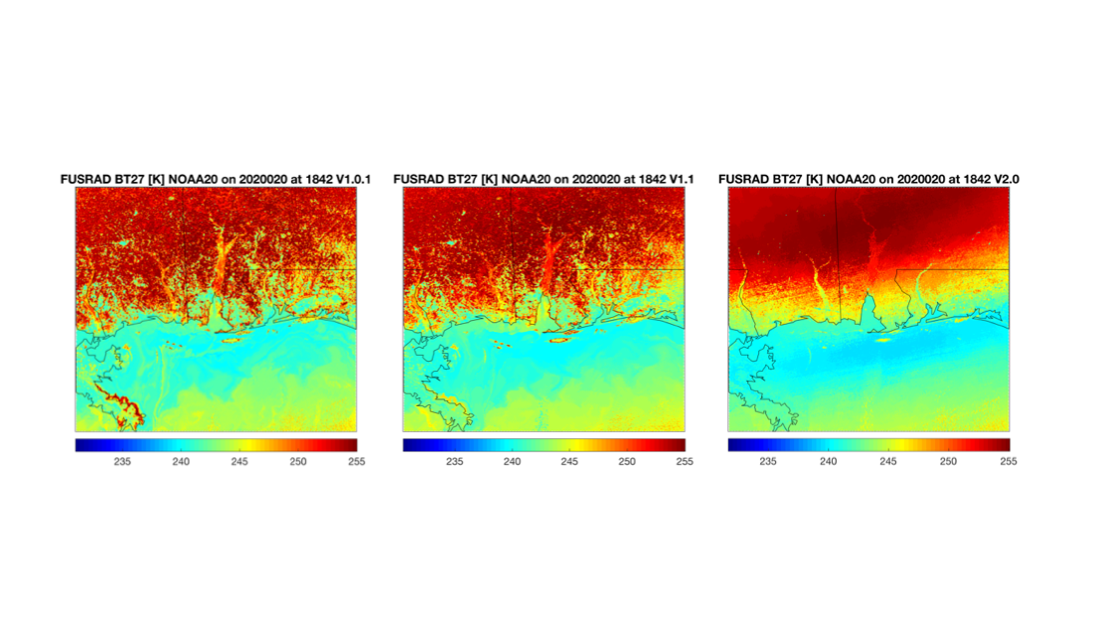 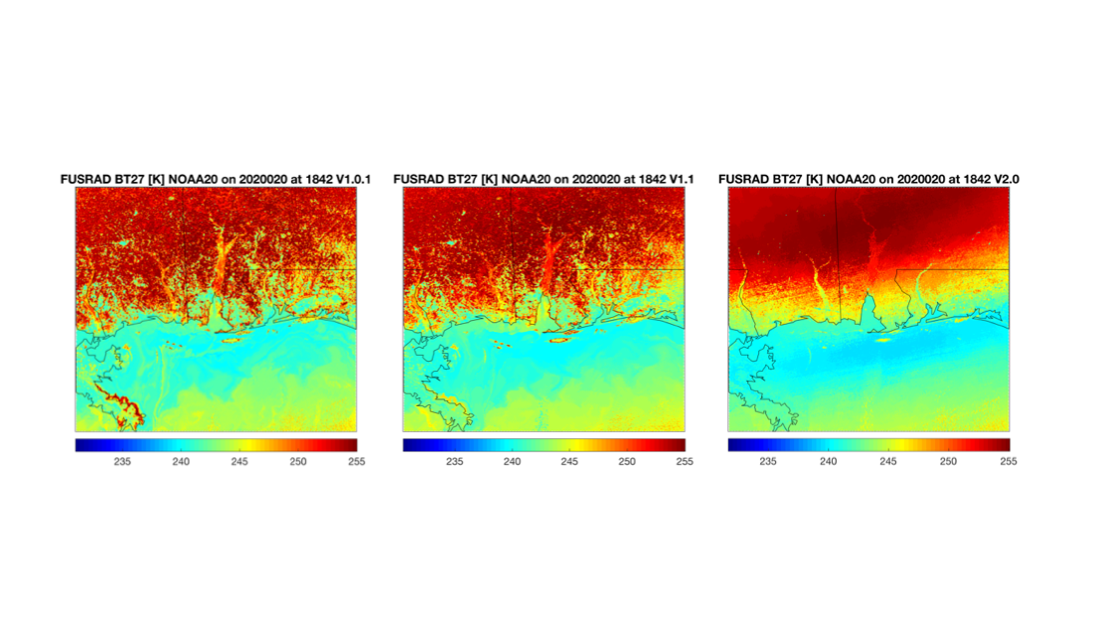 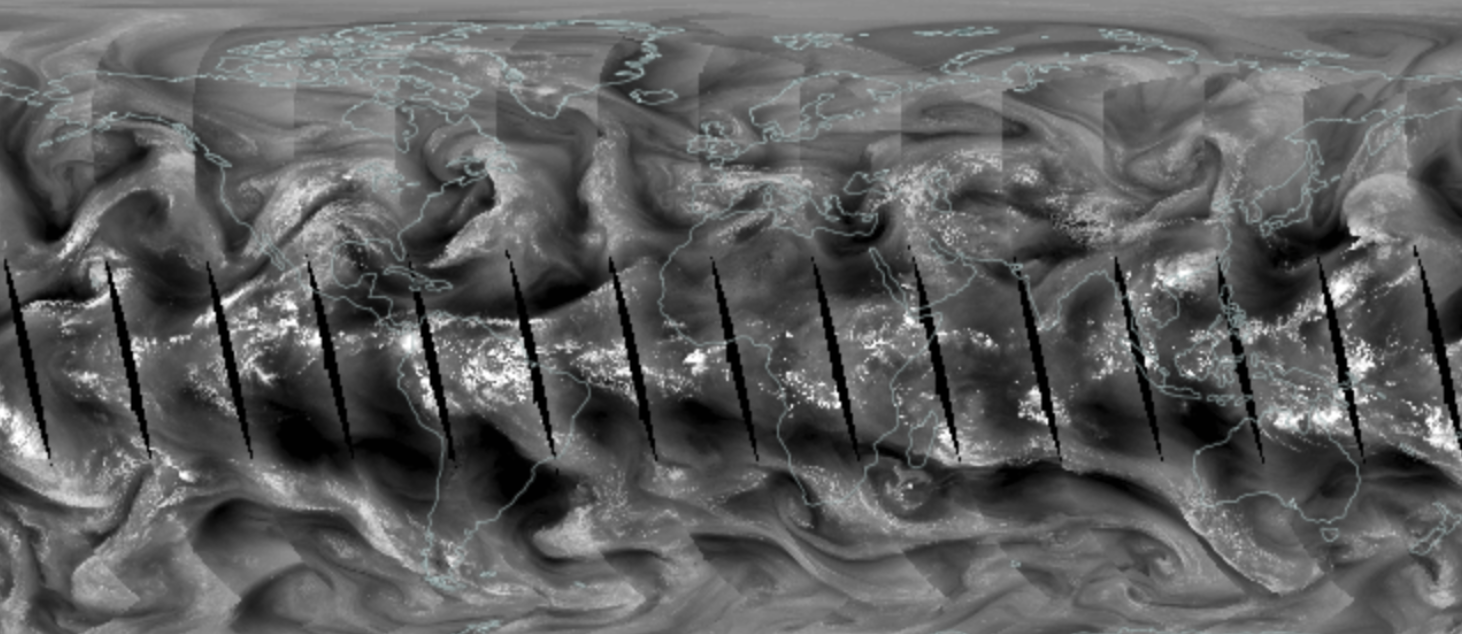 Aqua/MODIS B27
April 26, 2021
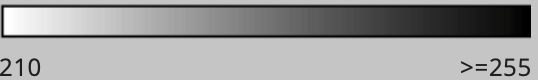 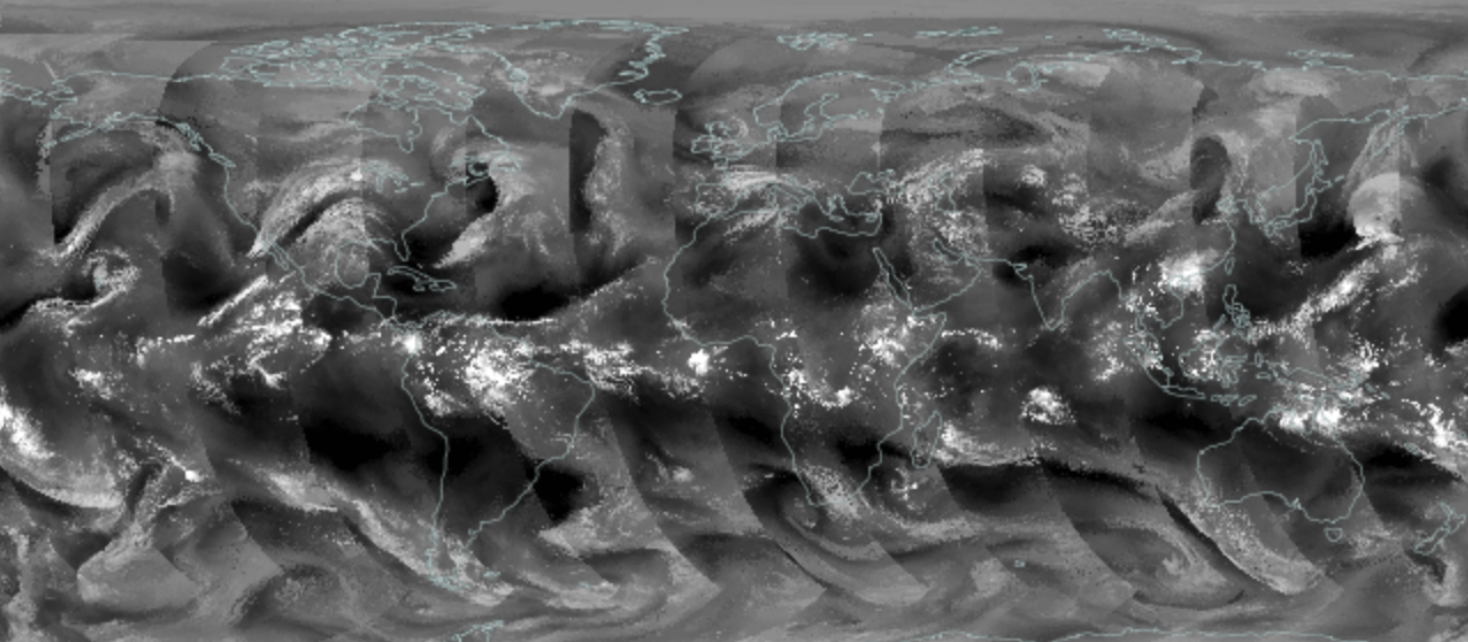 N20/FUS V1 B27
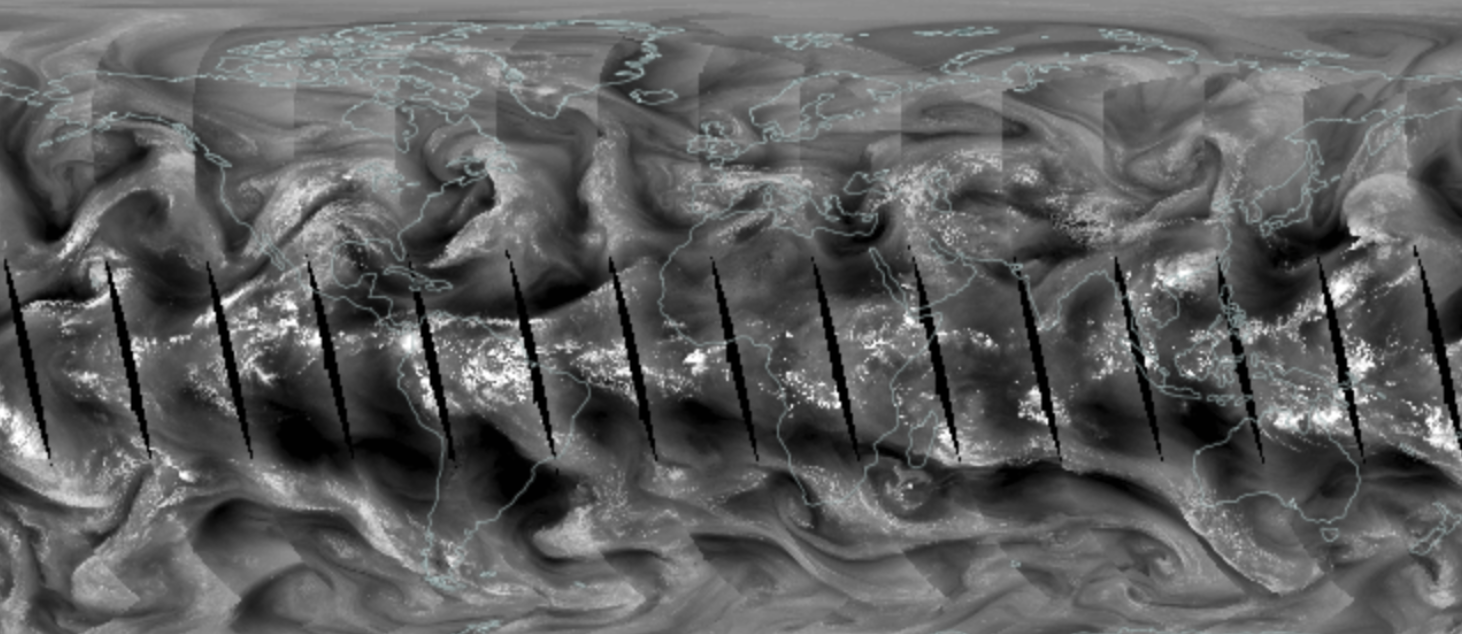 Aqua/MODIS B27
April 26, 2021
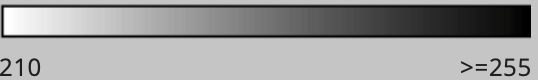 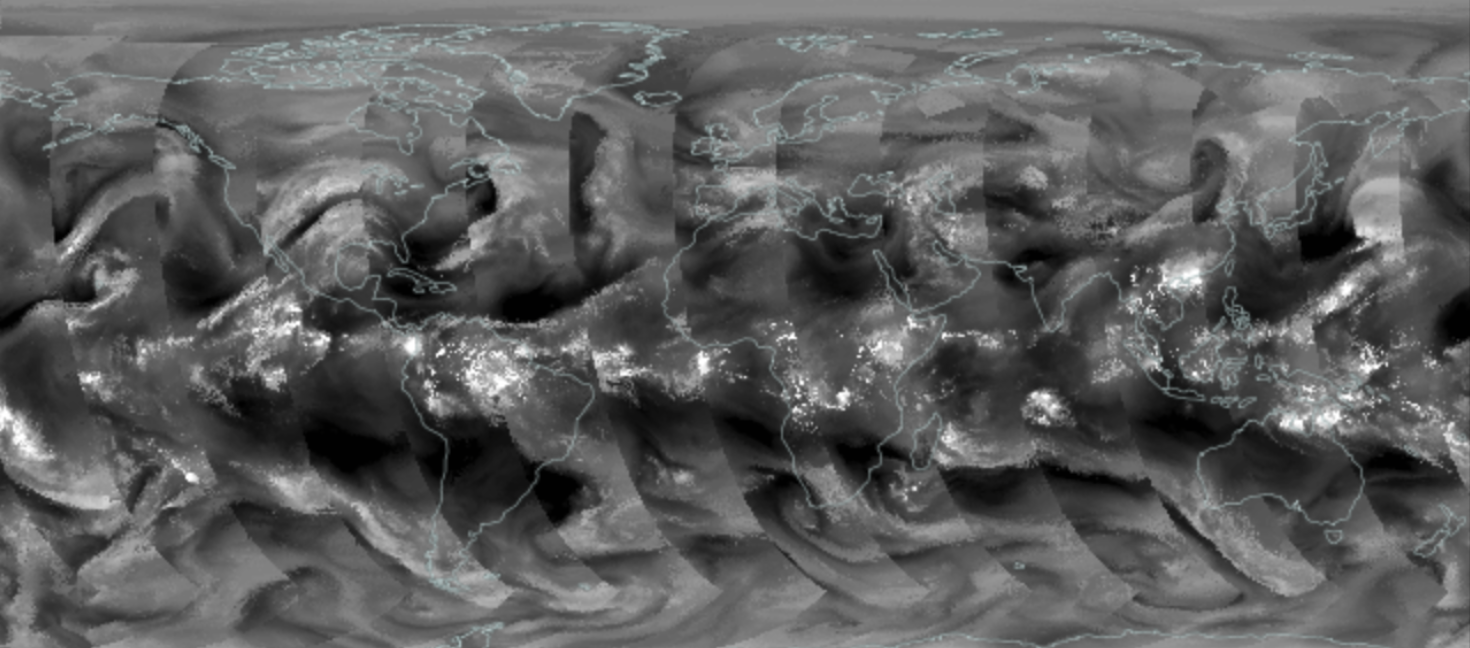 N20/FUS V2 B27
Assessment of Product Quality
SNPP and NOAA20 fusion radiance products are compared directly with Aqua/MODIS measured radiances operationally.
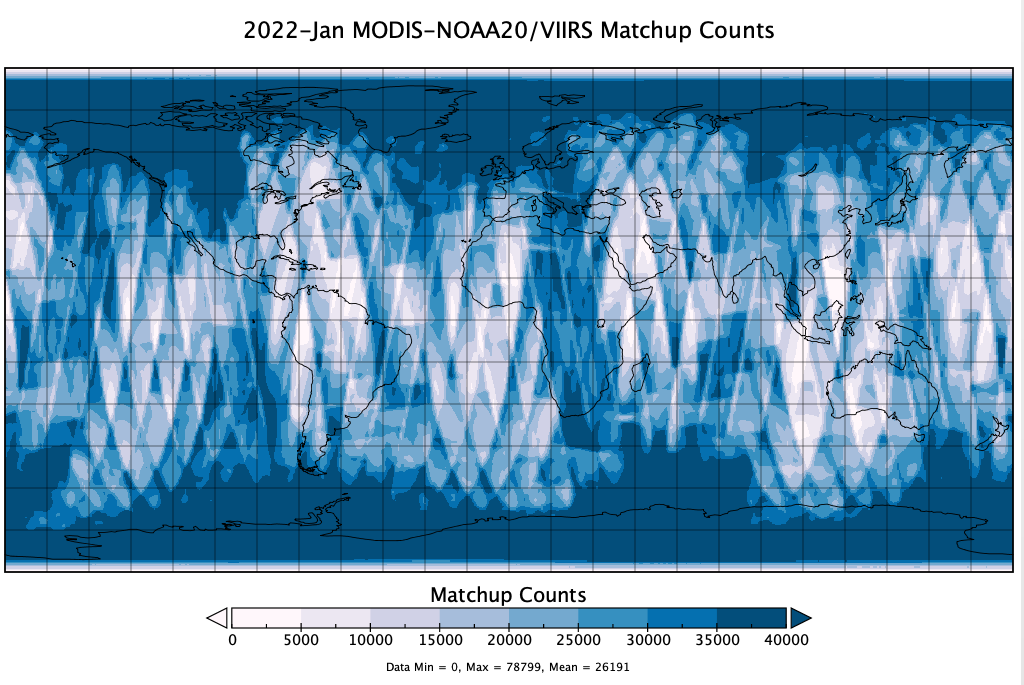 Assessment of Product Quality
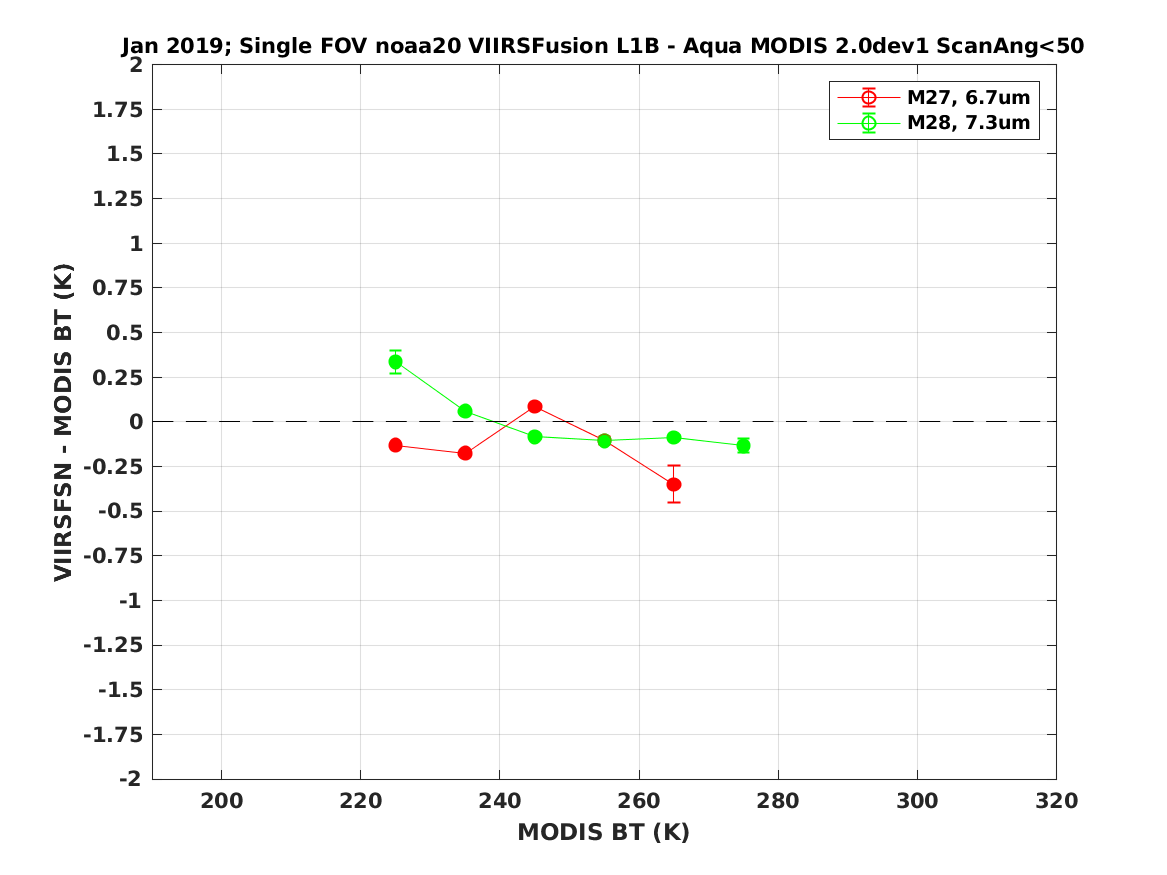 January 2019
SNPP and NOAA20 fusion radiance products are compared directly with Aqua/MODIS measured radiances operationally.
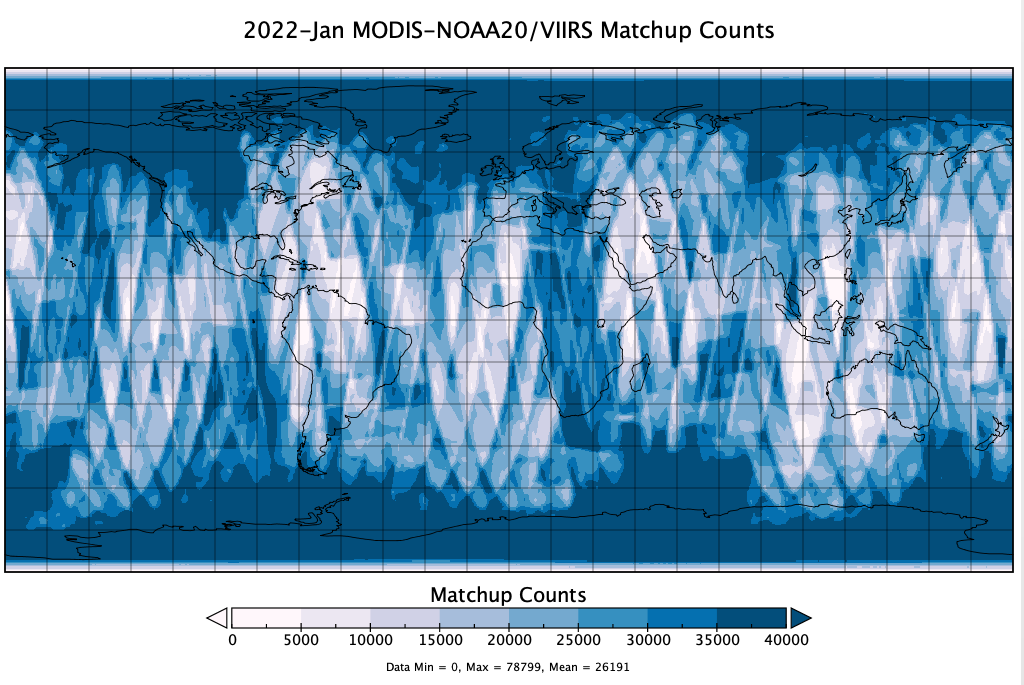 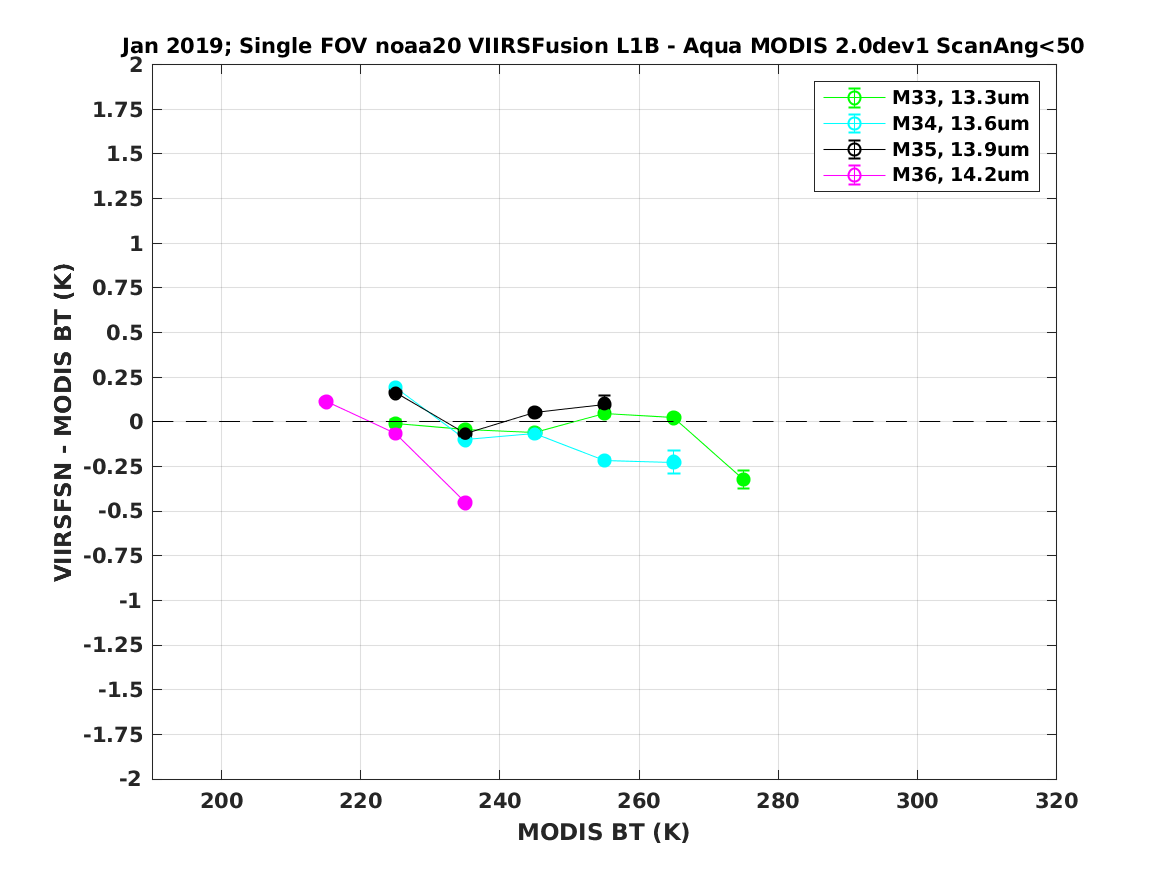 January 2019
Application for the CERES team
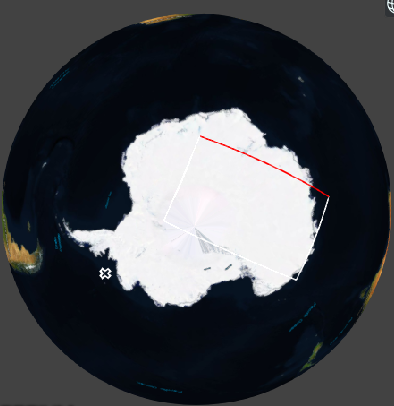 Operational use in CERES-NOAA20 Ed1B Production
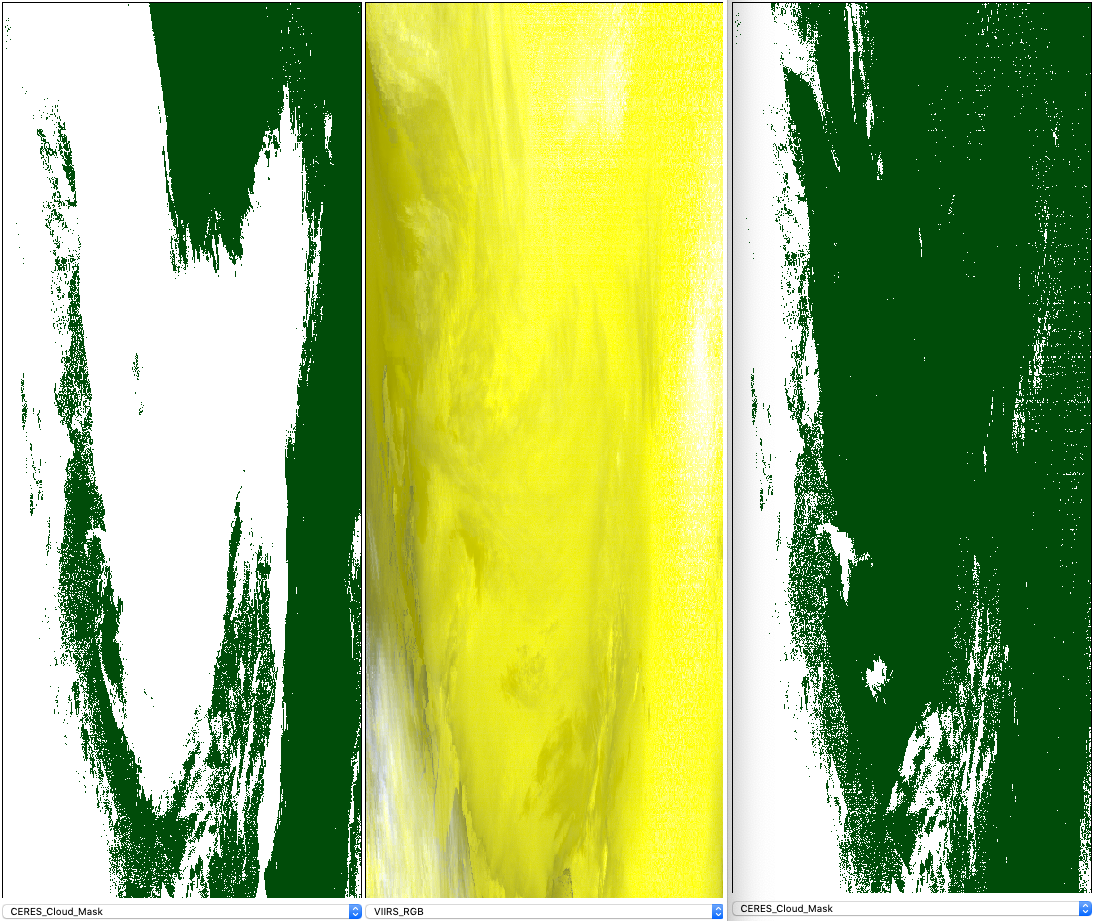 Nighttime RGB
Cloud Mask
VIIRS +  FSNRAD
Cloud Mask
VIIRS Alone
helps to pick up clouds over snow-ice covered surfaces at nighttime

consistency between CERES-Aqua Ed4 and CERES-NOAA20 Ed1B is improved 

FSNRAD B27 &B33 are used in narrow-band to broad-band calculation for CERES-N20 production processing
NPP 2019 07 15 09UTC
Cloud Application
(Li et al. 2020) used the 6.7 and 13.3 𝞵m CrIS+VIIRS fusion bands in CLAVR-X, the NOAA operational cloud processing package. They demonstrated that the fusion radiancies improved cloud parameters, like cloud mask (polar regions), type/phase, and cloud height for all latitudes.
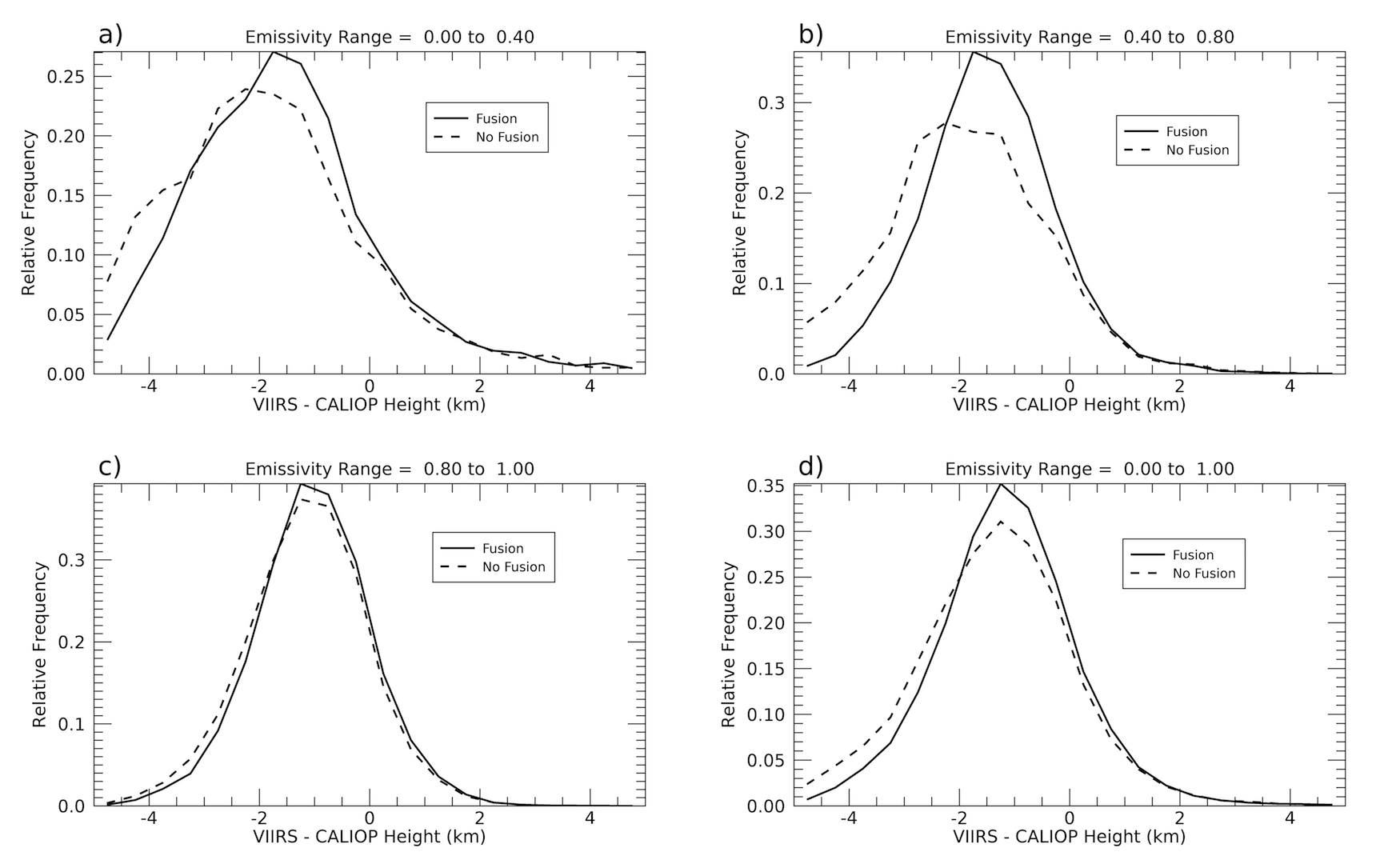 Bias distribution of cloud top height of ice phase clouds between S-NPP VIIRS and CALIPSO/CALIOP for emissivity range a) 0 to 0.4; b) 0.4 to 0.8; c) 0.8 to 1.0; and d) 0 to 1.0. Solid and dashed lines indicate data with/without fusion channels.
Significant improvement is found for all ice cloud emissivities but especially for semi-transparent ice clouds, when the spectral information is used what the FUSION products provide.
(Li et al., 2020)
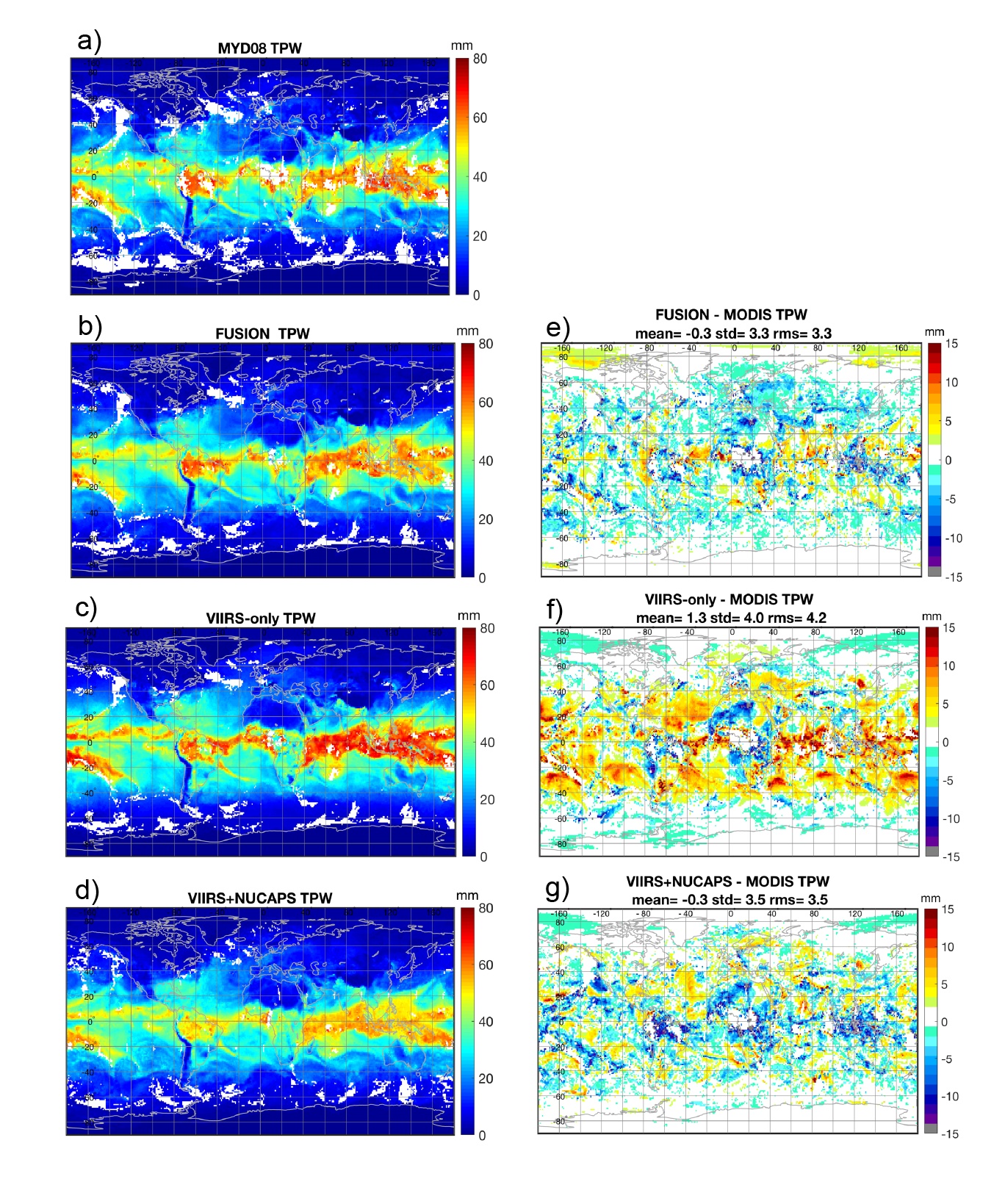 MOD07 TPW Application
TPW results and differences with MODIS 
for April 9, 2018.
(Borbas et al., 2021)
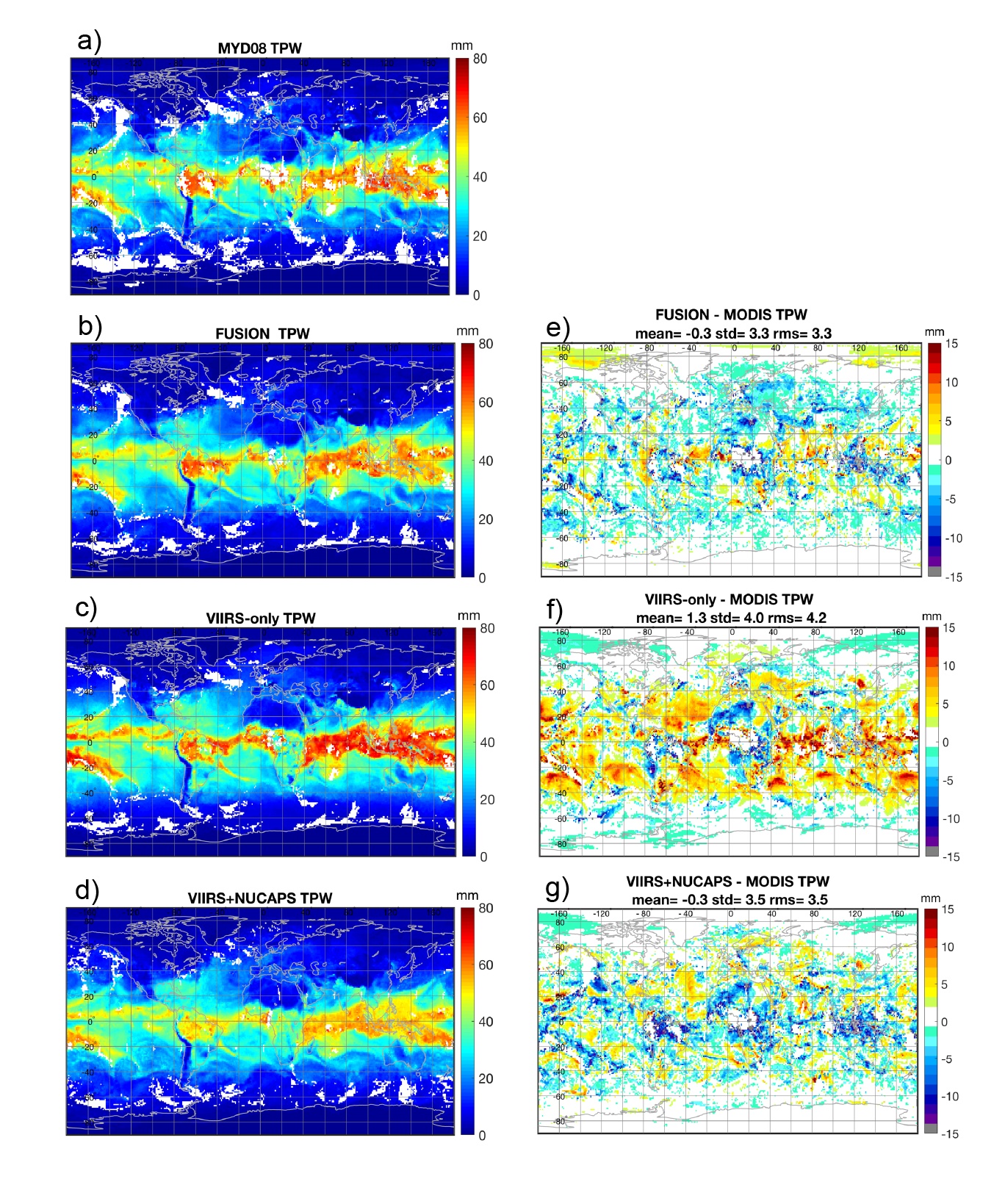 MOD07 TPW Application
TPW results and differences with MODIS 
for April 9, 2018.
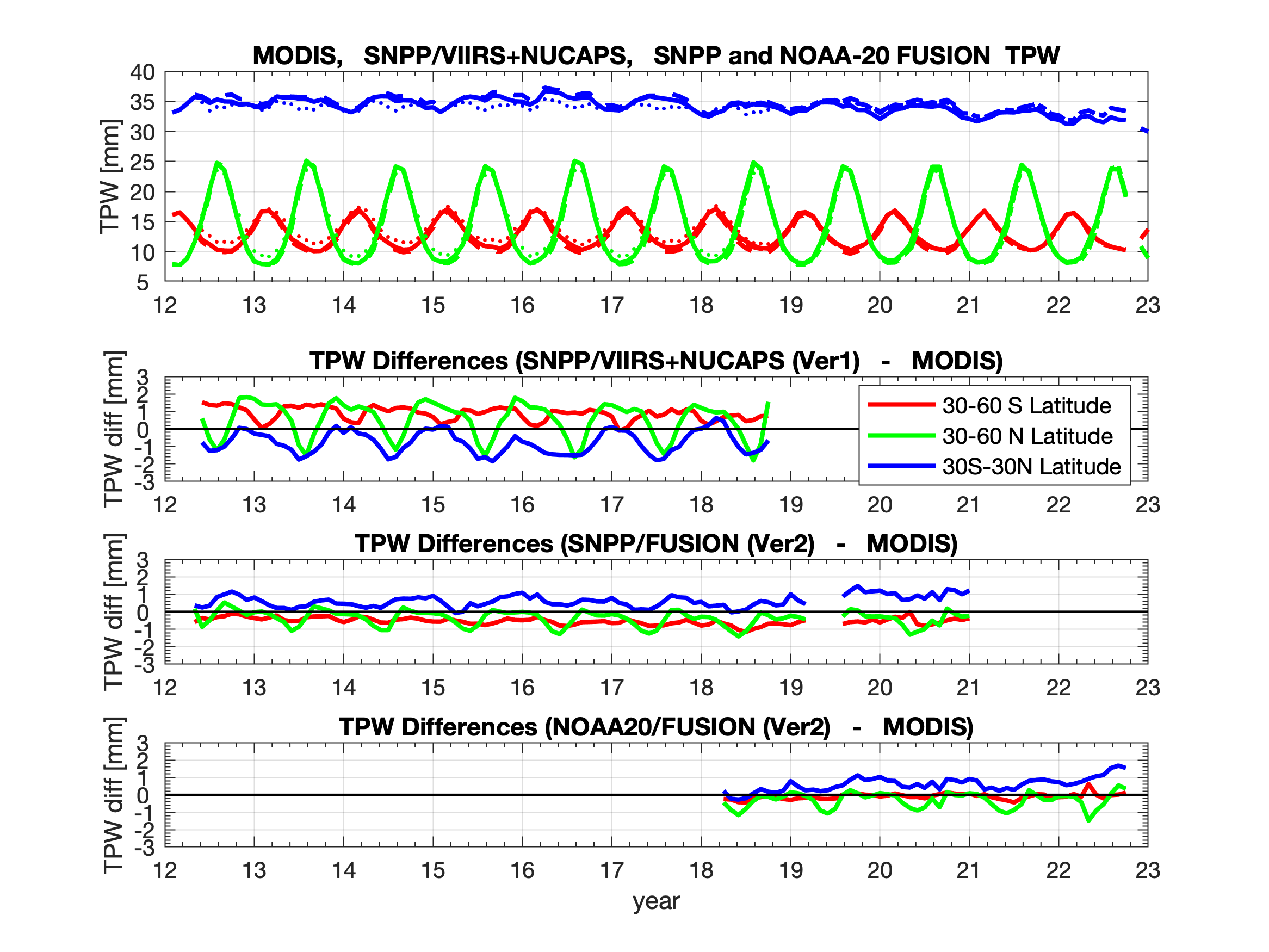 Aqua/MODIS:               SNPP/VIIRS+NUCAPS:              SNPP/FSNRAD:                NOAA20/FSNRAD:
VIIRS+CrIS fusion TPW and MODIS TPW remain within 1mm for all three latitude bands (mid-latitudes north, tropics and mid-latitudes south).
(Borbas et al., 2021)
MOD07 TPW Application (cont.)
SOI
-2

-1

0

1

2
Borbas et al. (2021) show the advantage of using the VIIRS+CrIS fusion radiances for IR absorption bands at 4.5, 6.7, 7.3, 13.3, 13.6, 13.9, and 14.2 µm to determine TPW and demonstrate the potential for continuity of the Terra/Aqua MODIS infrared water vapor products. This study established the feasibility of extending the MODIS IR TPW and UTH into the future. The VIIRS+CrIS fusion TPW product, supplemented with the missing IR bands, was implemented using the same approach as the MODIS TPW product. Note that the fusion-based TPW product is in excellent agreement with MODIS.
(Borbas et al., 2021)
PATMOS-X Application
PATMOS-X  V6 now includes the AVHRR+HIRS radiance fusion for the multidecadal NOAA POES and EUMETSAT METOP satellite record.
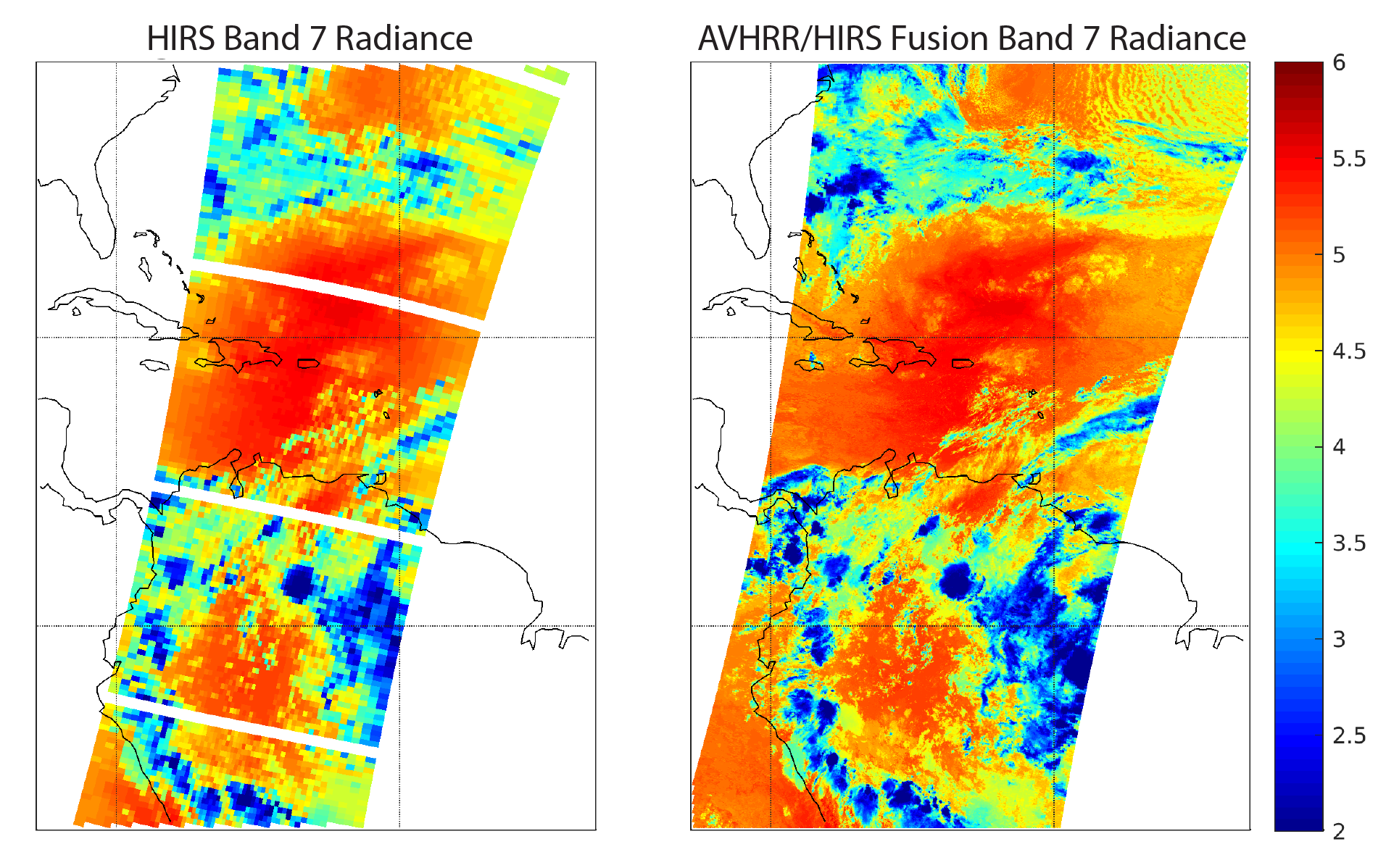 (13.3 𝞵m)
(Foster et al., 2023)
Other Applications
GEO/LEO Application: spatial and temporal fusion (between imager radiances from subsequent time steps) - (Weisz et al., 2020)  (Anheuser et al., 2020) 
ABI/CrIS fusion captures the rapidly evolving atmospheric changes during thunderstorm & tornado development (when CrIS overpass is timely) (Smith et al, 2020) 
Volcanic SO2 detection at nighttime is demonstrated with ABI/CrIS fusion (Weisz and Menzel, 2022)
Product Fusion Example
CrIS SFOV RTV WV 500 hPa        ABI/CrIS Fusion WV 500 hPa [g/kg]
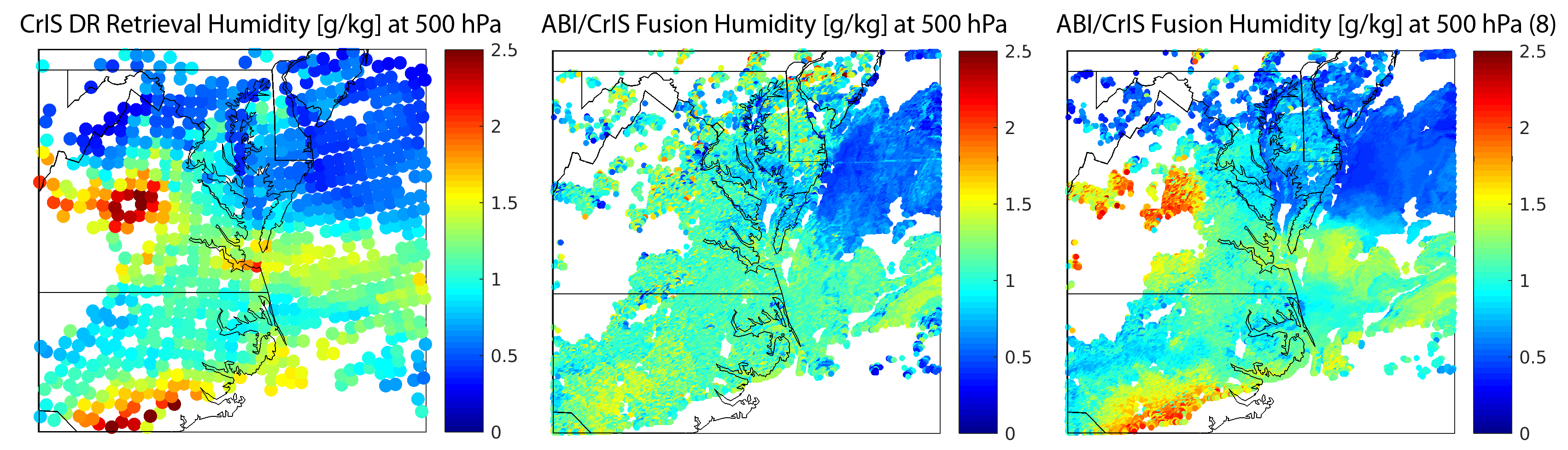 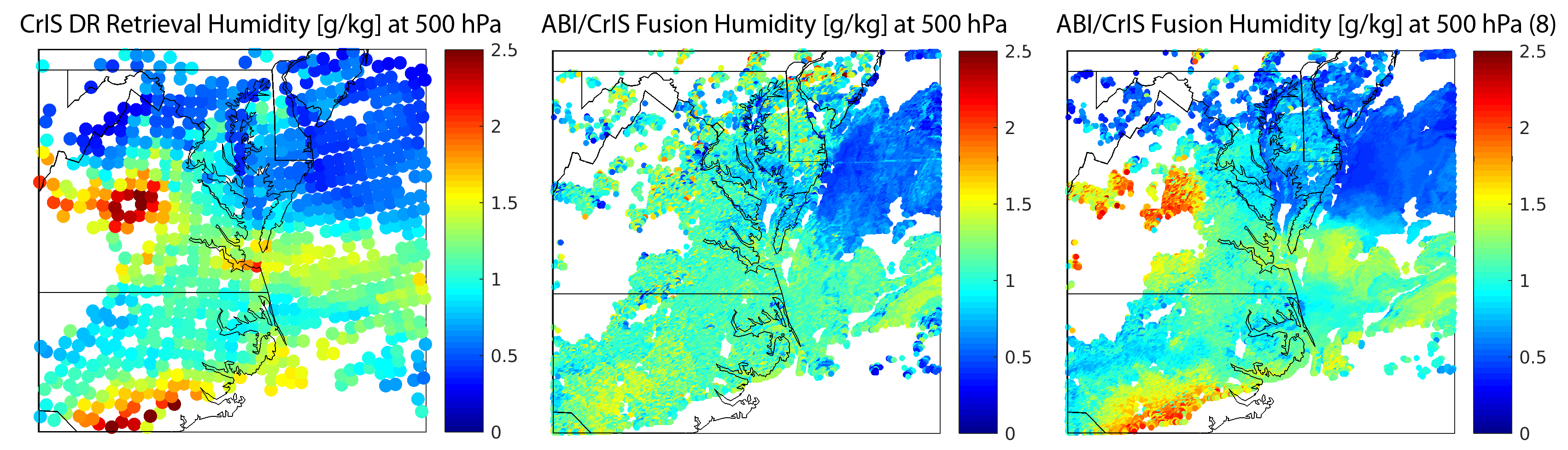 “Product fusion” is used to transfer retrieval products at low spatial resolution (LORES) to high spatial resolution (HIRES)
Imager / sounder product fusion has been demonstrated for VIIRS, ABI, AHI / CrIS, TROPOMI
References: 

Foster, M. J., C. Phillips, A. K. Heidinger, E. E. Borbas, Y. Li, W. P. Menzel, A. Walther, and E. Weisz, 2023: PATMOS-x Version 6.0: 40 Years of Merged AVHRR and HIRS Global Cloud Data. J. Climate,  36, 1143–1160, https://doi.org/10.1175/JCLI-D-22-0147.1
Weisz, E. and W. P Menzel, 2022: Tracking atmospheric moisture changes in convective storm environments using GEO ABI and LEO CrIS data fusion. (Rem. Sens. Env. 14(21), 5327; https://doi.org/10.3390/rs14215327
Weisz, E. and W. P Menzel, 2022: Monitoring the 2021 Cumbre Vieja Volcanic Eruption Using Satellite Multi-Sensor Data Fusion. (Jour. of Geophys. Res. Atmos., 128, e2022JD037926. https://doi.org/10.1029/2022JD037926
Borbas, E. E., E. Weisz, C. Moeller, W. P. Menzel, and B. A. Baum, 2021: Improvement in tropospheric moisture retrievals from VIIRS through the use of infrared absorption bands constructed from VIIRS and CrIS data fusion, Atmospheric Measurement Techniques, 14, 1191–1203, https://doi.org/10.5194/amt-14-1191-2021 
Smith Sr, William & Zhang, Qi & Shao, M. & Weisz, E.. (2020). Improved Severe Weather Forecasts Using LEO and GEO Satellite Soundings. Journal of Atmospheric and Oceanic Technology. 37. http://doi.org/10.1175/JTECH-D-19-0158.1 
Weisz, E., and W. P. Menzel, 2020: An Approach to Enhance Trace Gas Determinations through Multi-Satellite Data Fusion, J. Appl. Remote Sens.,14(4), 044519, http://doi.org/10.1117/1.JRS.14.044519
Anheuser, J., E. Weisz, and W. P. Menzel, 2020: Low earth orbit sounder retrieval products at geostationary earth orbit spatial and temporal scales, J. Appl. Remote Sens. 14(4), 048502, http://doi.org/10.1117/1.JRS.14.048502
Li, Y., B. A. Baum, A. K. Heidinger, W. P. Menzel, and E. Weisz, 2020: Improvement in cloud retrievals from VIIRS through the use of infrared absorption channels constructed from VIIRS-CrIS data fusion, Atmospheric Measurement Techniques, 13, 4035–4049, https://doi.org/10.5194/amt-13-4035-2020
Weisz, E., and W. P. Menzel, 2020: An Approach to Enhance Trace Gas Determinations through Multi-Satellite Data Fusion, J. Appl. Remote Sens., 14(4), 044519 (2020), http://doi.org/10.1117/1.JRS.14.044519
Weisz, E., and W. P. Menzel, 2019: Imager and sounder data fusion to generate sounder retrieval products at an improved spatial and temporal resolution, J. Appl. Remote Sens. 13(3), 034506, http://doi.org/10.1117/1.JRS.13.034506 
Weisz, E., B. A. Baum, and W. P. Menzel, 2017: Fusion of satellite-based imager and sounder data to construct supplementary high spatial resolution narrowband IR radiances. J. Appl. Remote Sens. 11(3), 036022, http://doi.org/10.1117/1.JRS.11.036022
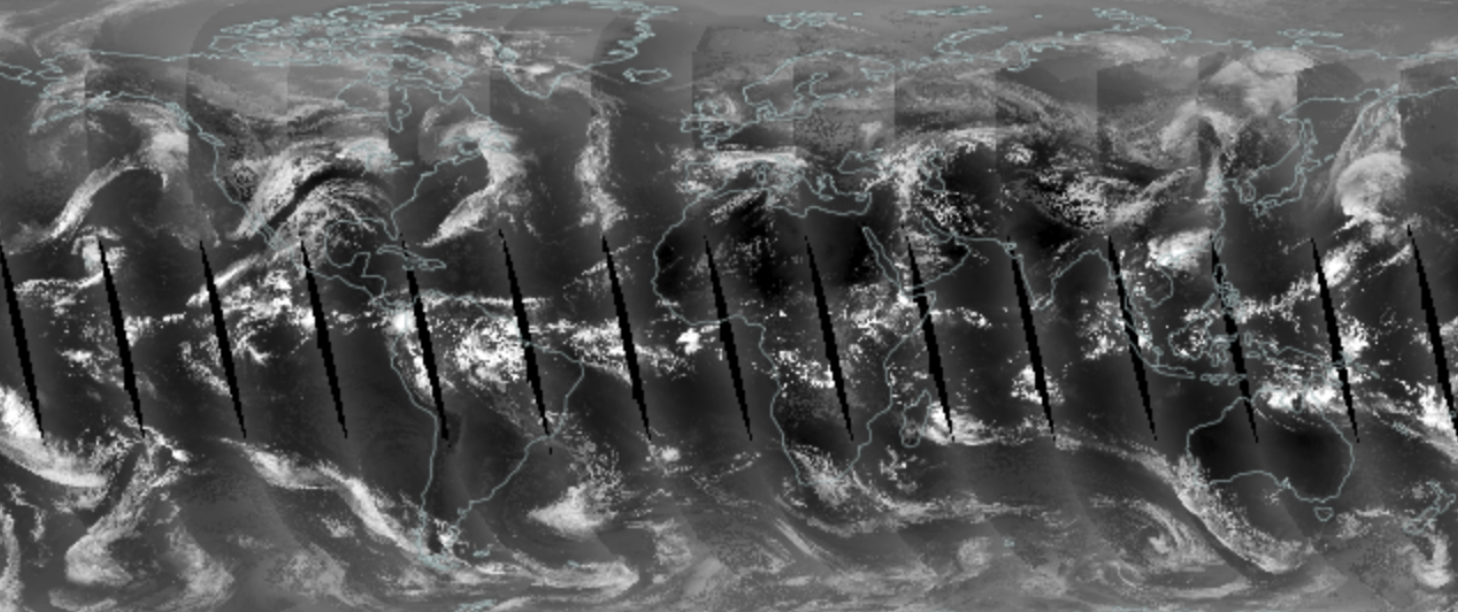 Aqua/MODIS B33
April 26, 2021
Thank you!
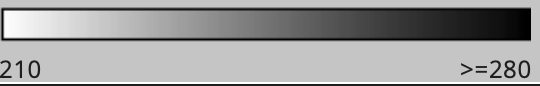 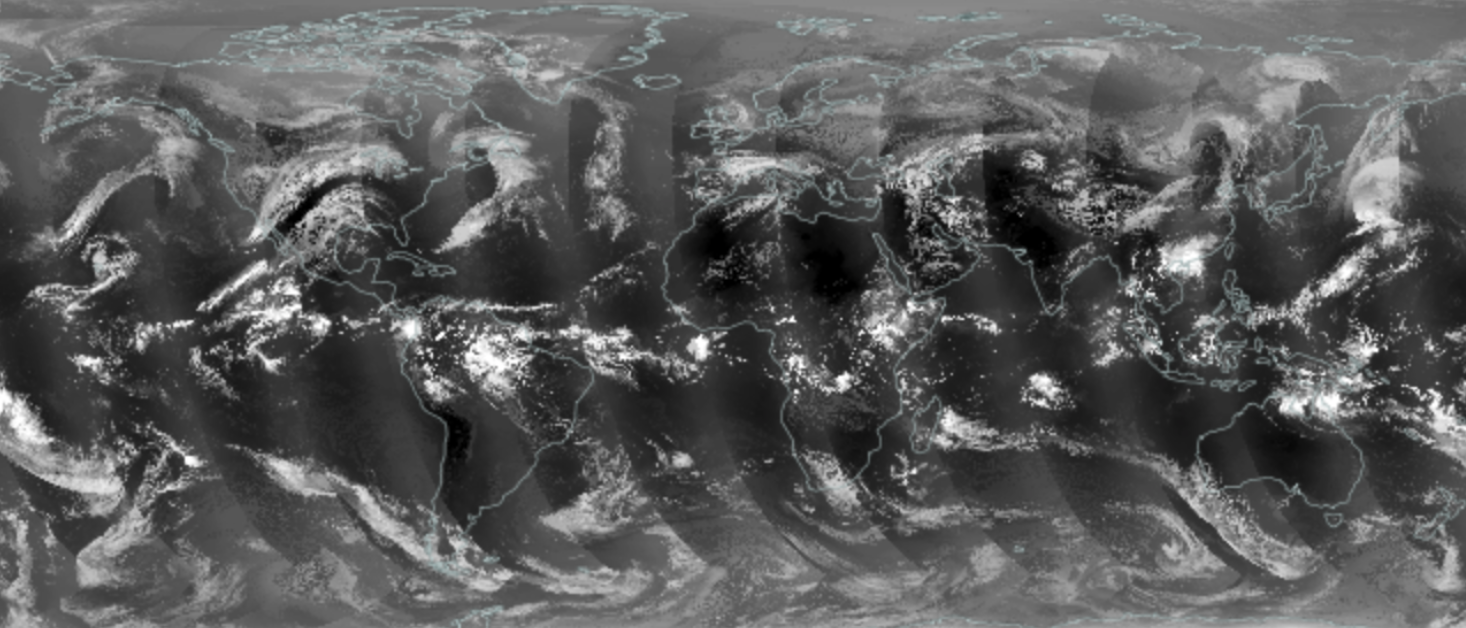 NOAA-20/FSNRAD V2 B33